Cosmology,  
lect. 3



Cosmological Principle
& 
Friedmann-Lemaitre Equations
Einstein Field Equation
Cosmological Principle
General  Relativity
A crucial aspect of any particular configuration is the geometry of 
   spacetime:  because Einstein’s General Relativity is a metric 
   theory, knowledge of the geometry is essential.

   Einstein Field Equations are notoriously complex,  essentially 
   10 equations.  Solving them for general situations is almost 
   impossible. 

   However, there are some special circumstances that do allow a 
   full solution. The simplest one is also the one that describes 
   our Universe.  It is encapsulated in the
Cosmological  Principle
On the basis of this principle,  we can constrain the geometry 
    of the Universe and hence find its dynamical evolution.
Cosmological Principle:         the Universe Simple  &  Smooth
“God is an infinite sphere whose centre is 
 everywhere and its circumference nowhere”
                                    Empedocles, 5th cent BC
Cosmological Principle:
          Describes the symmetries in global appearance of the Universe:
The Universe is the same everywhere:
        - physical quantities     (density, T,p,…)

The Universe looks the same in every direction




Physical Laws same everywhere 

The Universe “grows” with same rate in 
         - every direction
         - at every location
●   Homogeneous                 
        ●   Isotropic 

        ●   Universality         
        ●   Uniformly Expanding
”all places in the Universe are alike’’
                                     Einstein, 1931
Geometry of the Universe
Fundamental Tenet 
of (Non-Euclidian = Riemannian) Geometry 


            There exist no more than THREE uniform spaces: 
          1)       Euclidian (flat) Geometry                 Euclides
          2)       Hyperbolic Geometry                        Gauß, Lobachevski, Bolyai
          3)       Spherical Geometry                           Riemann
uniform=
 homogeneous & isotropic
 (cosmological principle)
Robertson-Walker  Metric
Distances in  a uniformly  curved  spacetime  is specified in terms of the 
Robertson-Walker metric.  The spacetime distance of a point at coordinate 
(r,,) is:
where  the  function  Sk(r/Rc) 
specifies the effect of curvature
on the distances between 
points in spacetime
Friedmann-Robertson-Walker-Lemaitre
(FRLW)


 Universe
Einstein Field Equation
Einstein Field Equation
Friedmann-Robertson-Walker-LemaitreUniverse
Cosmic Expansion Factor
Cosmic Expansion Factor
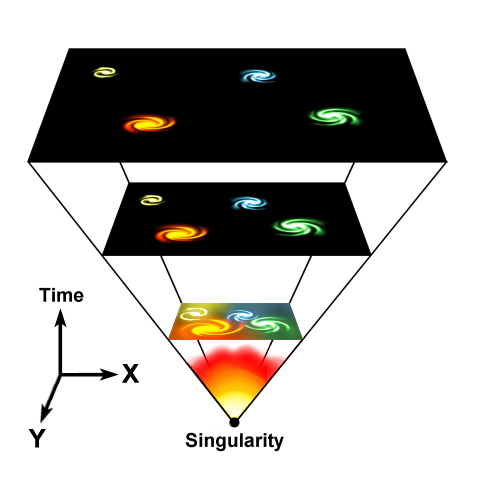 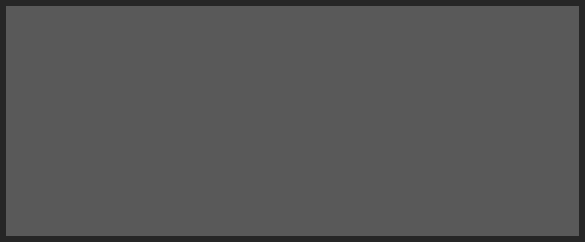 Cosmic  Expansion  is  a  
     uniform expansion of 
     space
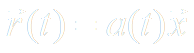 Friedmann-Robertson-Walker-Lemaitre Universe
Friedmann-Robertson-Walker-Lemaitre Universe
pressure
cosmological
constant
density
curvature  term
Friedmann-Robertson-Walker-Lemaitre                                    Universe
Because of General Relativity,  the evolution of the Universe is 
fully determined by four factors:

          •  density                                 

           •  pressure

           •  curvature 
                                                                                      :  present curvature radius
           •  cosmological constant
• Density & Pressure:             - in relativity, energy & momentum need to be 
                                                    seen as one physical quantity (four-vector)
                                                 - pressure = momentum flux
• Curvature:                             - gravity is a manifestation of geometry spacetime
• Cosmological Constant:      - free parameter in General Relativity
                                                 - Einstein’s “biggest blunder”
                                                 - mysteriously, since 1998 we know it dominates 
                                                   the Universe
Friedmann-Robertson-Walker-Lemaitre                                    Universe
Relativistic  Cosmology
Newtonian  Cosmology
Energy
Curvature

Cosmological Constant


Pressure
Hubble Parameter
Hubble  Expansion
•   Cosmic  Expansion  is  a  uniform expansion of space
 
•  Objects do not move themselves:
     they  are  like beacons tied to a uniformly expanding sheet:
Hubble  Expansion
• Cosmic  Expansion  is  a  uniform expansion of space

•  Objects do not move themselves:
     they  are  like beacons tied to a uniformly expanding sheet:
Comoving  Position
Hubble  Parameter:

Hubble  “constant”:
             H0H(t=t0)
Comoving  Position
Hubble  Parameter
For a long time, the correct value of the Hubble constant H0
     was a major unsettled issue:

               H0 = 50  km s-1 Mpc-1                      H0 = 100  km s-1 Mpc-1 

This meant distances and timescales in the Universe had to 
     deal with uncertainties of a factor 2 !!!

Following major programs,  such as Hubble Key Project,  the 
     Supernova key projects  and  the WMAP  CMB  measurements,
Hubble Constant:   Tension
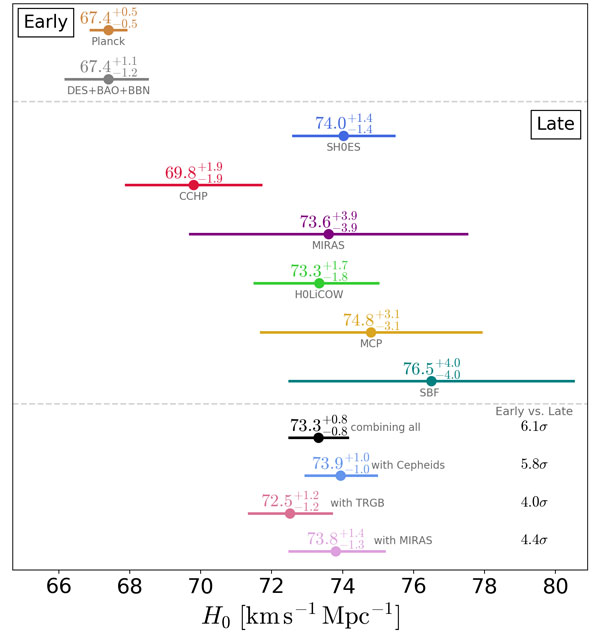 As more accurate measurements of H0 become available, 
      gradual rising tension

CMB determination  much lower than 
    “local values”

Latest value:
     strong grav. lensing

       H0 = 82.4 +/- 8.3 km/s/Mpc
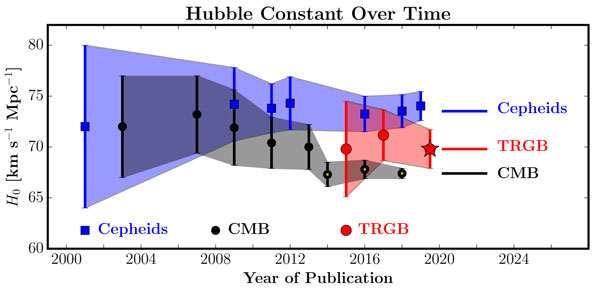 Hubble Time
Cosmological Constant
&
FRW equations
Friedmann-Robertson-Walker-Lemaitre Universe
Dark Energy & Energy Density
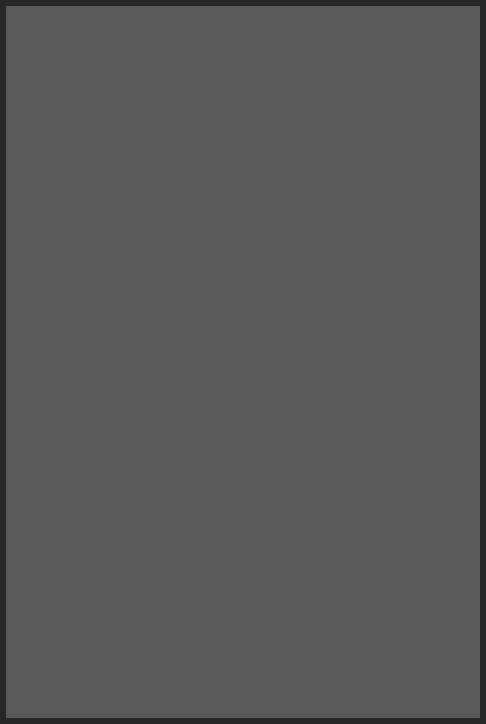 Friedmann-Robertson-Walker-Lemaitre Universe
Cosmic Constituents
Cosmic  Constituents
The total energy content of Universe made up by  various constituents, principal ones:
matter
Ωb
baryonic matter
Ωm
ΩDM
dark matter
radiation
Ωγ
photons
Ωrad
Ωtot
Ων
neutrino’s
Ωv
dark/vacuum energy
In addition, contributions by           - gravitational waves 
                                                              - magnetic fields, 
                                                              - cosmic rays  … 
Poor constraints on their contribution:  henceforth we will not take them into account !
LCDM  Cosmology
Concordance cosmology
   - model that fits the majority of cosmological observations
    -  universe dominated by Dark Matter and Dark Energy
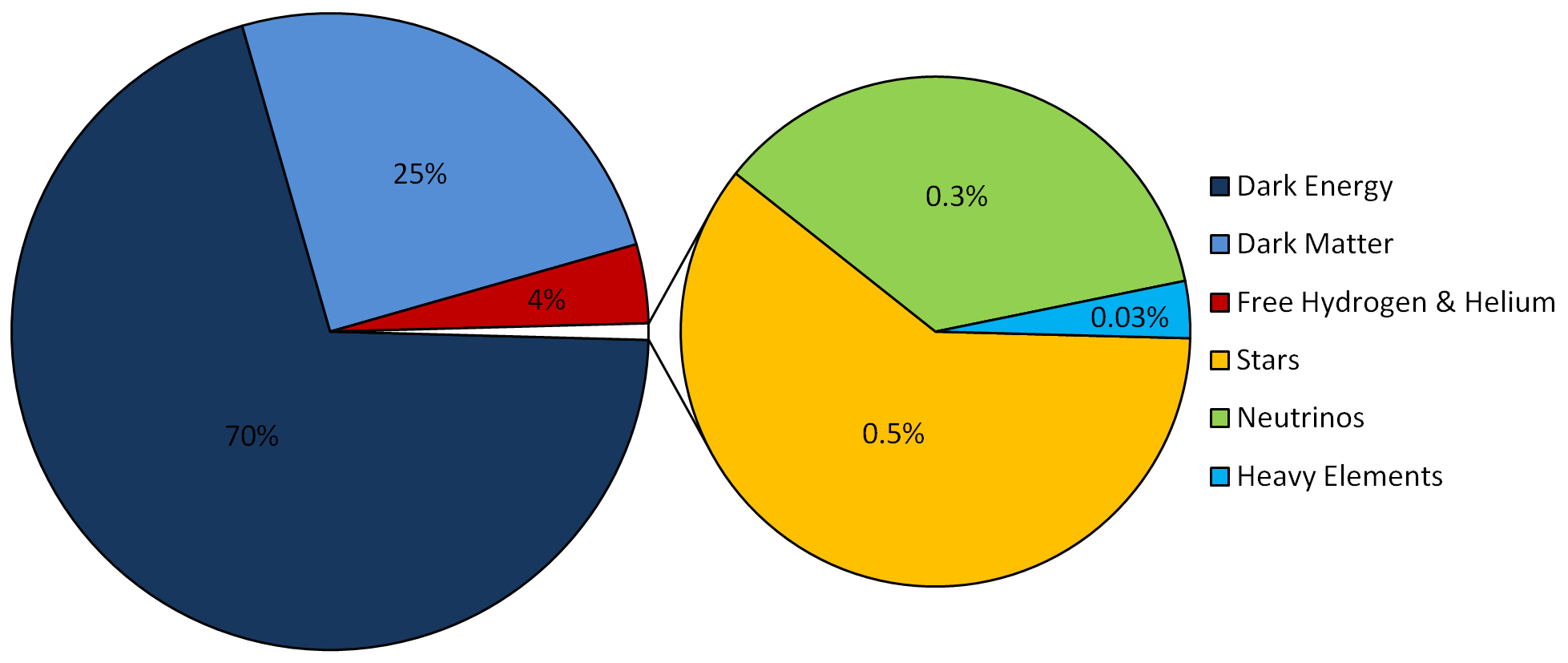 LCDM composition today …
Cosmic Energy Inventory
Fukugita & Peebles 2004
Critical Density  &   Omega
FRW    Dynamics
Critical Density:

-  For a Universe with  Ω=0

-  Given a particular expansion rate H(t)

  Density corresponding to a 
    flat Universe (k=0)
FRW    Dynamics
In  a   FRW  Universe,  
densities are in the order of the critical density,
FRW    Dynamics
In  a  matter-dominated Universe, 
the evolution and fate of the Universe entirely determined
by the (energy) density in units of critical density:
Arguably,   is the most important parameter of cosmology !!!

Present-day 
Cosmic Density:
FRWL Dynamics
&
Cosmological Density
FRW    Dynamics
•The individual contributions to the energy density of 
   the Universe can be figured into the  parameter:

    - radiation          
             
                  
    - matter 

                                             
    - dark energy/                                   
          cosmological constant
Critical Density
There is a 1-1 relation between the total energy content 
of the Universe  and its curvature. From FRW equations:
FRW Universe:  Curvature
There is a 1-1 relation between the total energy content 
of the Universe  and its curvature. From FRW equations:
Radiation, Matter & Dark Energy
The individual contributions to the energy density of 
   the Universe can be figured into the  parameter:

    - radiation          
             
                  
    - matter 

                                             
    - dark energy/                                   
          cosmological constant
Cosmic Constituents:

Evolving Energy Density
FRW  Energy Equation
To  infer  the evolving energy density (t) of each cosmic component, we refer to 
the cosmic energy equation. This equation can be directly inferred from the FRW equations
The equation forms a direct expression of the adiabatic expansion of the Universe, 
 ie.
Internal energy


 Expanding volume
FRW  Energy  Equation
To  infer  (t)  from the energy equation,  we need to know the pressure p(t) for 
that particular medium/ingredient of the Universe.
To infer p(t), we need to know the nature of the medium, which provides 
us with the equation of state,
Cosmic Constituents:           Evolution of Energy Density
Matter:

  Radiation:

  Dark Energy:
Dark Energy:

Equation of State
Einstein Field Equation
curvature side
energy-momentum side
Equation of State
restframe
restframe:
Equation of State
Dynamics
Relativistic Poisson Equation:
Repulsion !!!
Dark Energy & Cosmic Acceleration
Nature Dark  Energy:                     

(Parameterized) Equation of State
Cosmic Acceleration:




Gravitational  Repulsion:
Dark Energy & Cosmic Acceleration
DE equation of State
Cosmological  Constant:



-1/3 > w > -1:           
                                                                                     decreases with time

Phantom Energy:

                                                                                      increases with time
Dynamic  Dark  Energy
Dynamically evolving dark energy,
parameterization:
DE equation of State
General Flat FRW Universe
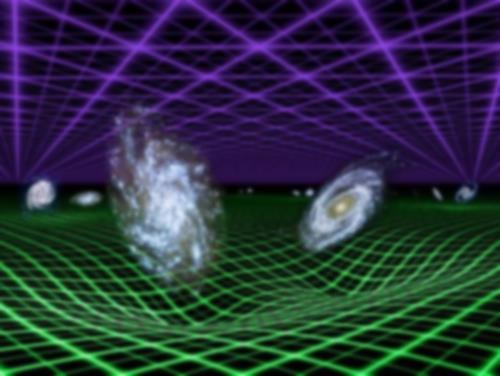 FRW:
Acceleration Parameter
FRW Dynamics:        Cosmic  Acceleration
Cosmic  acceleration quantified
by means of dimensionless deceleration parameter q(t):
Examples:
Dynamical Evolution

FRWL  Universe
General Solution                  Expanding FRW Universe
From the FRW equations:
Expansion history Universe
Age of the Universe
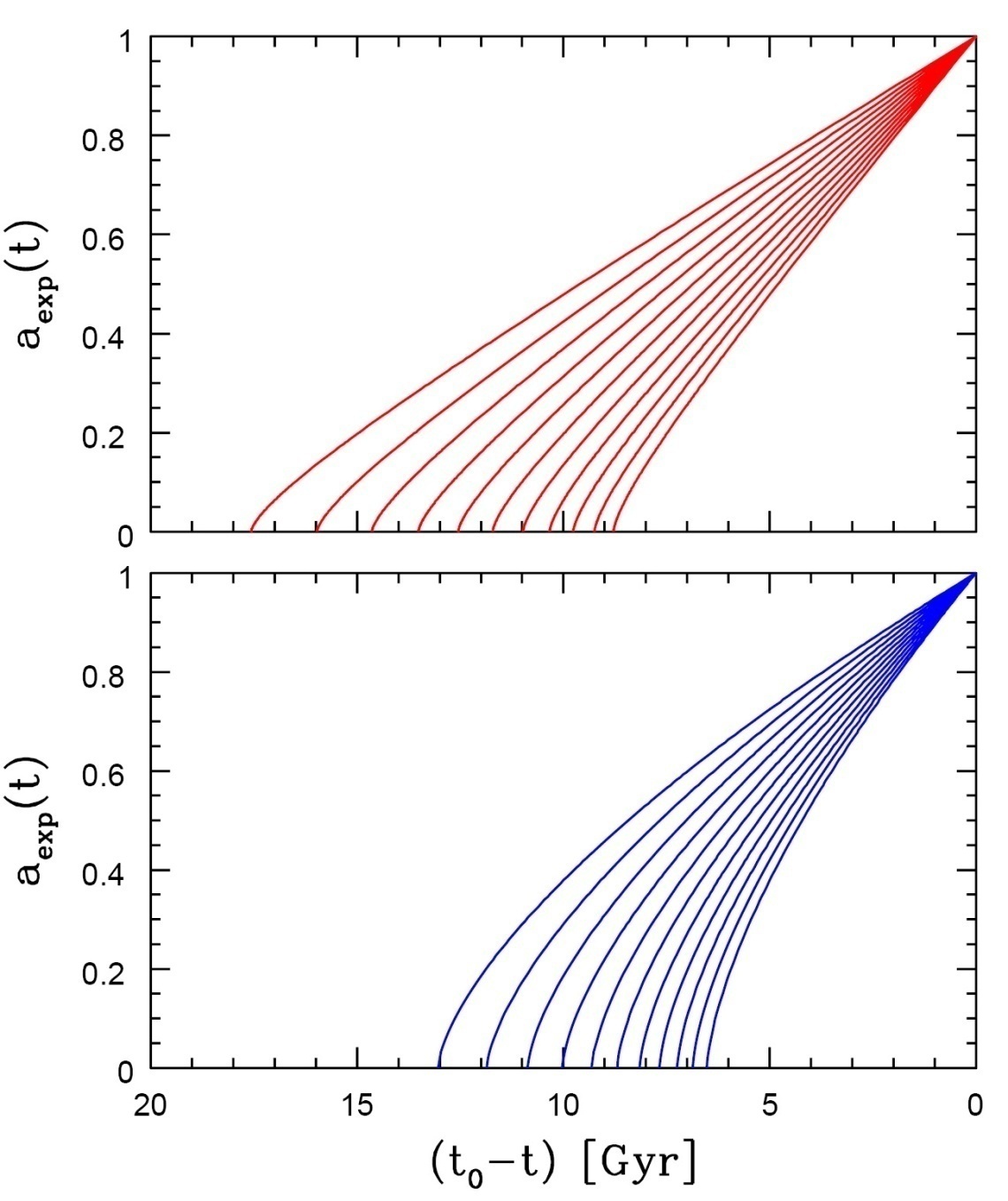 Age of a FRW universe at 
Expansion factor a(t)
Matter-dominated
Hubble time
Matter-dominated
Specific Solutions                             FRW Universe
While general solutions to the FRW equations is only possible 
by numerical integration, analytical solutions may be found for particular classes of cosmologies:


•  Single-component Universes:
                  -  empty Universe
                  -  flat Universes,         with only radiation, matter or 
                                                           dark energy

•  Matter-dominated Universes

•  Matter+Dark Energy  flat  Universe
Matter-Dominated  Universes
Assume  radiation contribution is negligible:
            
  Zero cosmological constant:

  Matter-dominated, including curvature
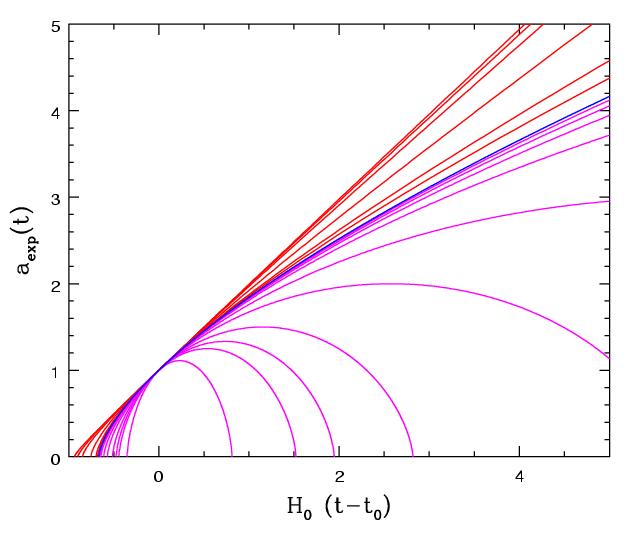 Einstein-de Sitter Universe
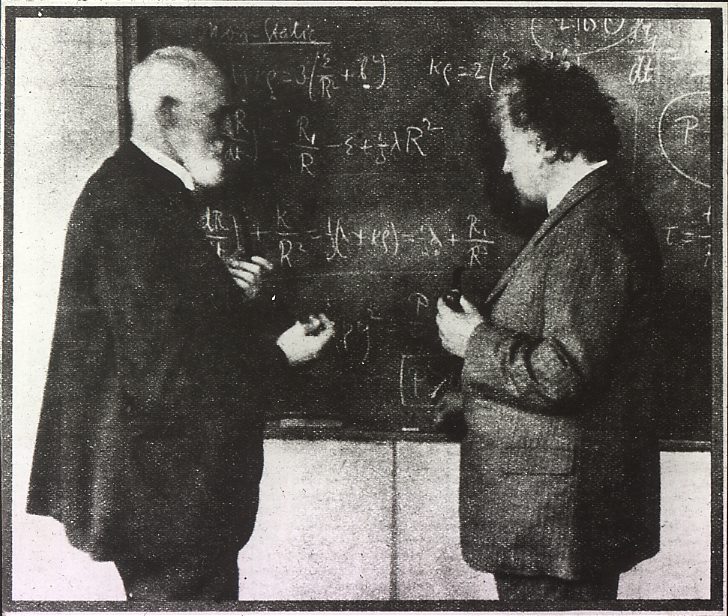 FRW:
Albert Einstein and Willem de Sitter discussing the Universe. In 1932 they published a paper together on the Einstein-de Sitter universe, which is a model with flat geometry containing matter as the only significant substance.
Age 
EdS Universe:
Free Expanding "Milne" Universe
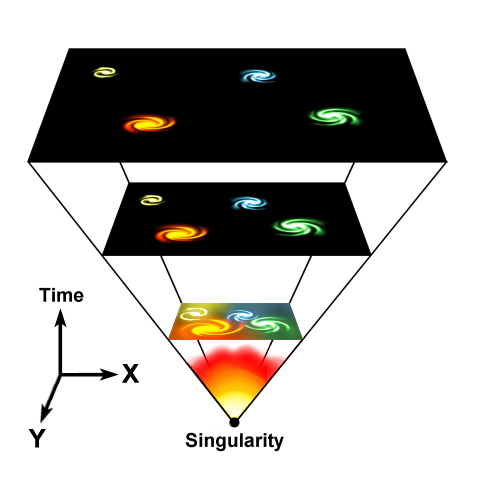 Empty space is curved
FRW:
Age 
Empty Universe:
Expansion Radiation-dominated  Universe
In the very early Universe, the energy density is completely dominated by radiation. The dynamics of the very early Universe is therefore fully determined by the evolution of the radiation energy density:
FRW:
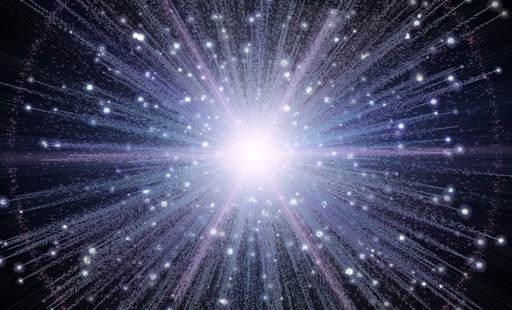 Age 
Radiation
Universe:
De Sitter Expansion
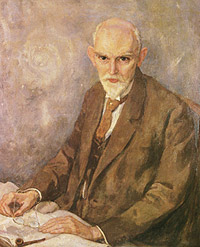 FRW:
Willem de Sitter   (1872-1934; Sneek-Leiden)
director  Leiden Observatory
alma mater:  Groningen University
Age 
De Sitter Universe:   infinitely old